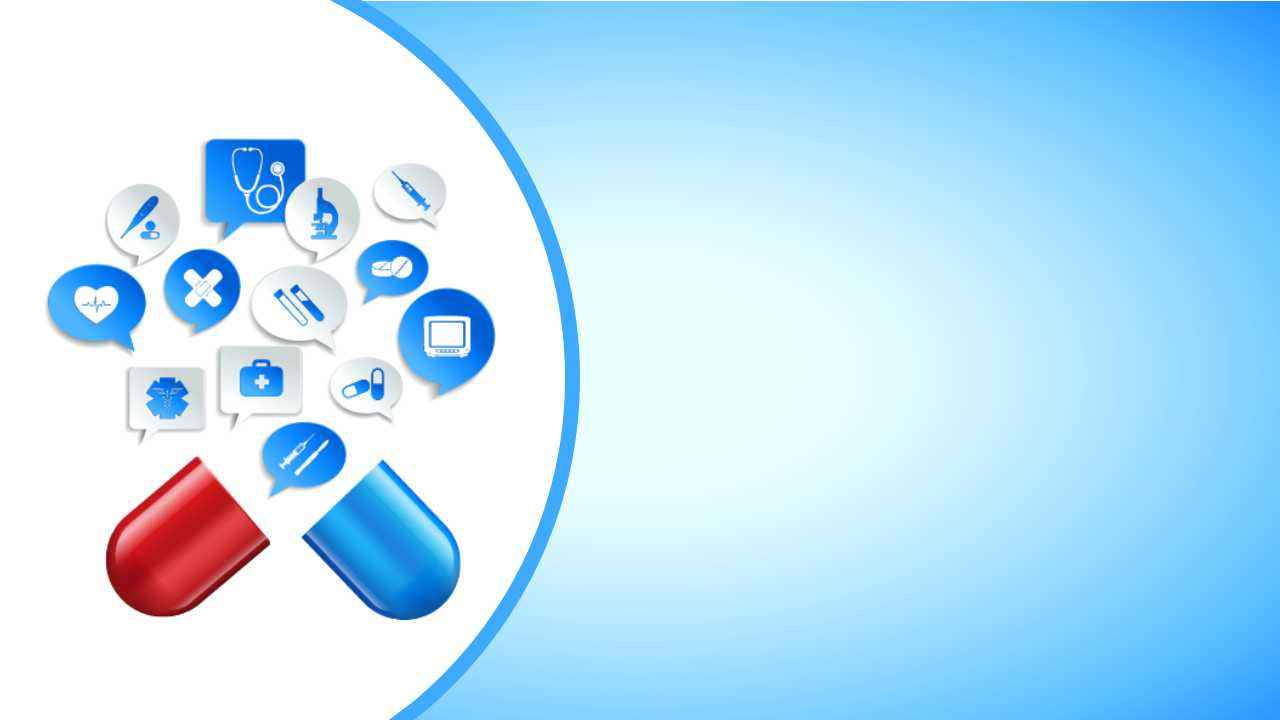 做一个安全教育的有心人

——飞龙实验小学新教师安全教育专题培训
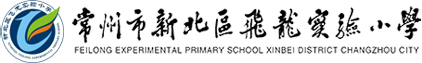 2023年8月21日
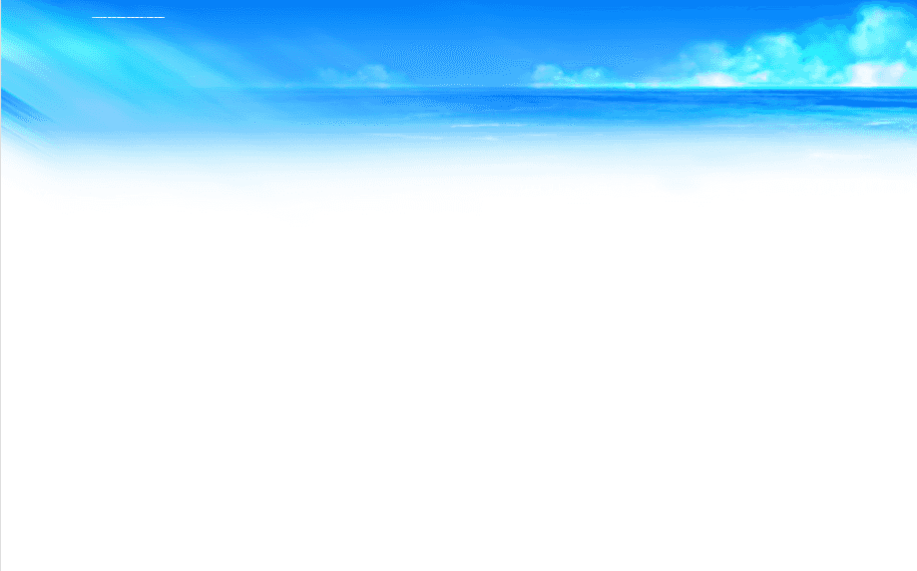 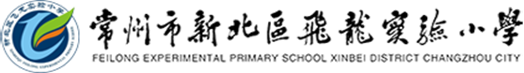 一、熟悉掌握班级情况
准备一本工作记录本。和班主任、语数英老师多交流，班级的调皮学生，班上的特殊学生，作一个记录，特别是术科老师任教班级多。要与班主任多做联动，及时把违反纪律的学生情况反馈给班主任（当然自己也要管理，纳入各班的学生考核中。当然也不能交给班主任了事，你的课你是责任主体，你是寻求教育管理评价的协助。
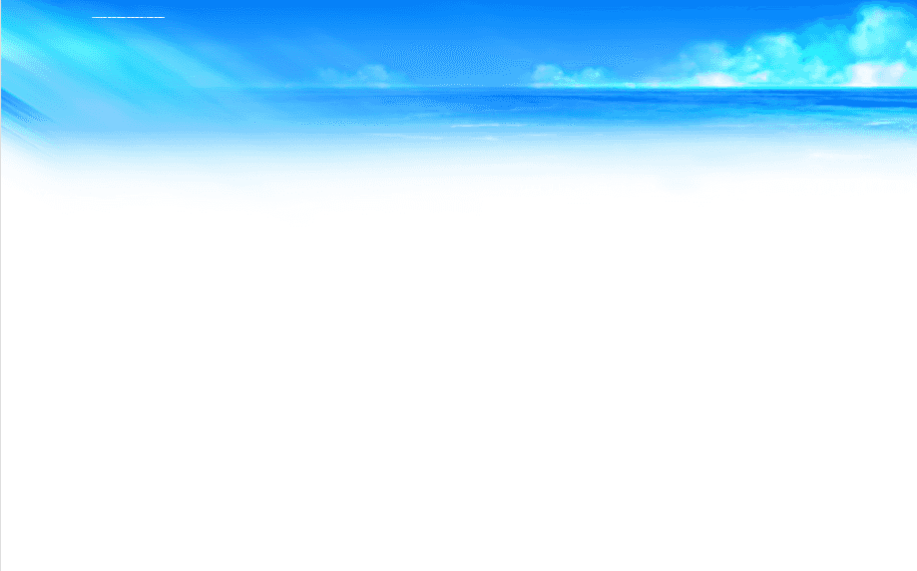 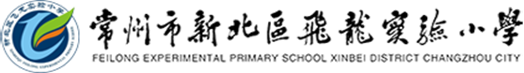 二、做实1530安全教育
1530记得做，坚持做，留痕迹。
实施时间：
每天1分钟：班主任利用每天晨会、午会时间进行安全教育；放学带班老师利用整队时1分钟。
每周5分钟：每周五放学前、每周一上课前，班主任进行5分钟安全教育。
实施内容：见下页
实施要领：
1.安全文明小岗哨每天都到督促到位，定人、定时、定职责、定反馈（学生向老师汇报和老师向学生通报，与学生的考核挂勾）
2.一个班级一般安排5个人，1个学生负责1天规定好，不要在一天内频繁换人，学生记不住。
3.上岗一定要戴好牌子。上学期发过的，问原来班主任要。实在找不到，我那里还有几张。
4.安全教育时间要重点反馈小岗哨的检查的内容，如果不反馈，时间长了小岗哨就形同虚设。
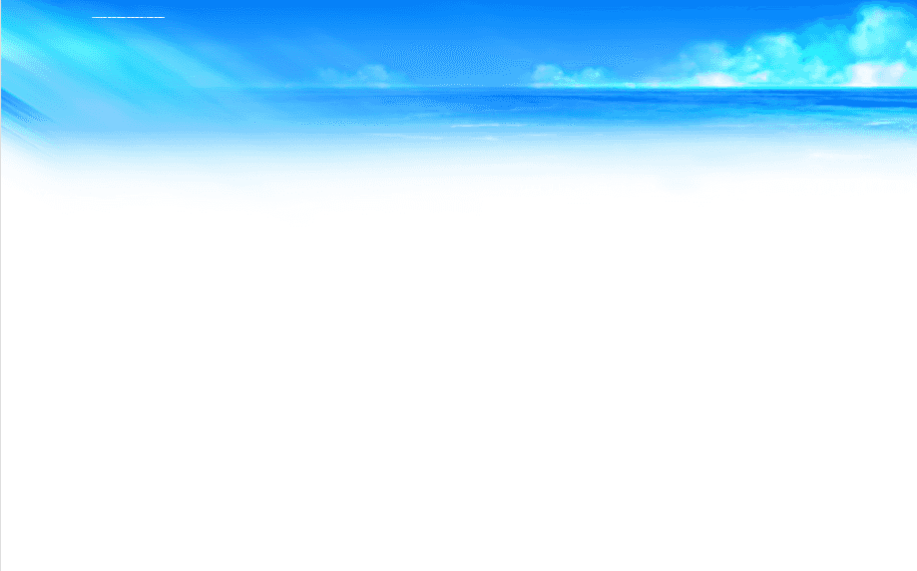 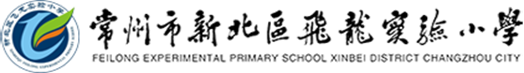 三、重点抓：课间安全教育
     （安全文明小岗哨的责职内容）
1、运动事故：跑步摔倒、运动相撞、从室外器械区上掉下来等。
学生跑步的科学规范性不行，体育老师要加强指导。班主任教育不爬高。
2、课间事故：奔跑摔倒，通道交叉盲点两生相撞、厕所滑倒。
奔跑的原因：一是追打好玩，要有正确的交友方式；二是上课来不及，要不拖课。
3、班级的调皮学生打其他学生（有意和无意）。
要加强正能量的指导，与家长、班主任联系，形成教育的合力。加强学生的考核。
4、学具伤人或自伤（工具刀、削笔刀、笔尖等）。
不带危险工具，教学要用刀，一定要在指导后使用。
5、上下楼梯时，集会、上操时，人员拥挤推人。爬阳台、滑扶杆。
平时要加强列队的训练，加强反馈与评价。排队快静齐。评价指到人
危险动作要常提醒，常评价。
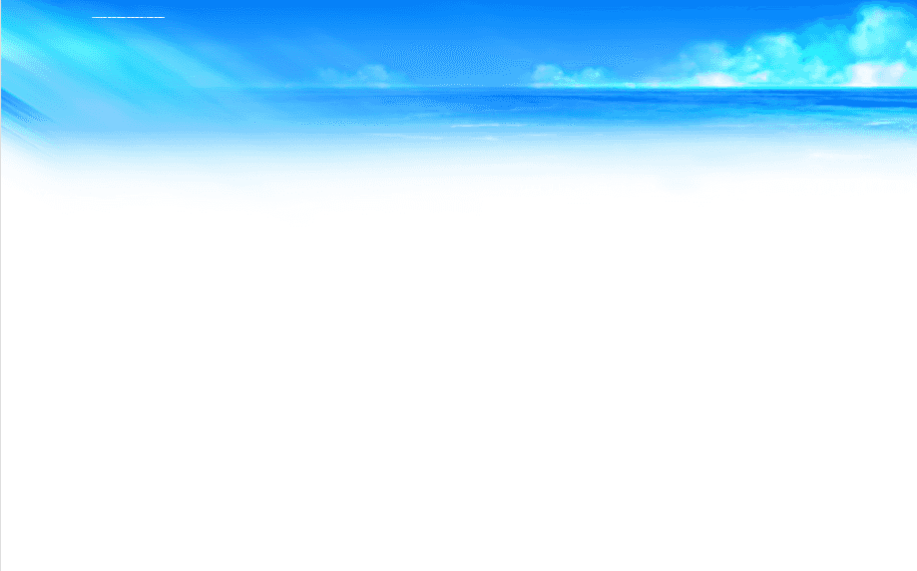 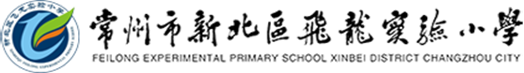 四、出现安全事故的处理流程
注意事项：
1.出事要冷静理智。不要㤺，也不能不闻不问，班主任只要是你班级出的事情，都要过问。
2.对事情的真相不要猜测、想当然，要以事实为依据。（监控、人证等）
3.安抚家长情绪，对家长不要承诺。
4.不要隐瞞，要及时上报。

情况轻微：速报年级组长、年级蹲点主任、年级蹲点校长。

情况严重：上报王杨主任、徐骏主任和金华校长
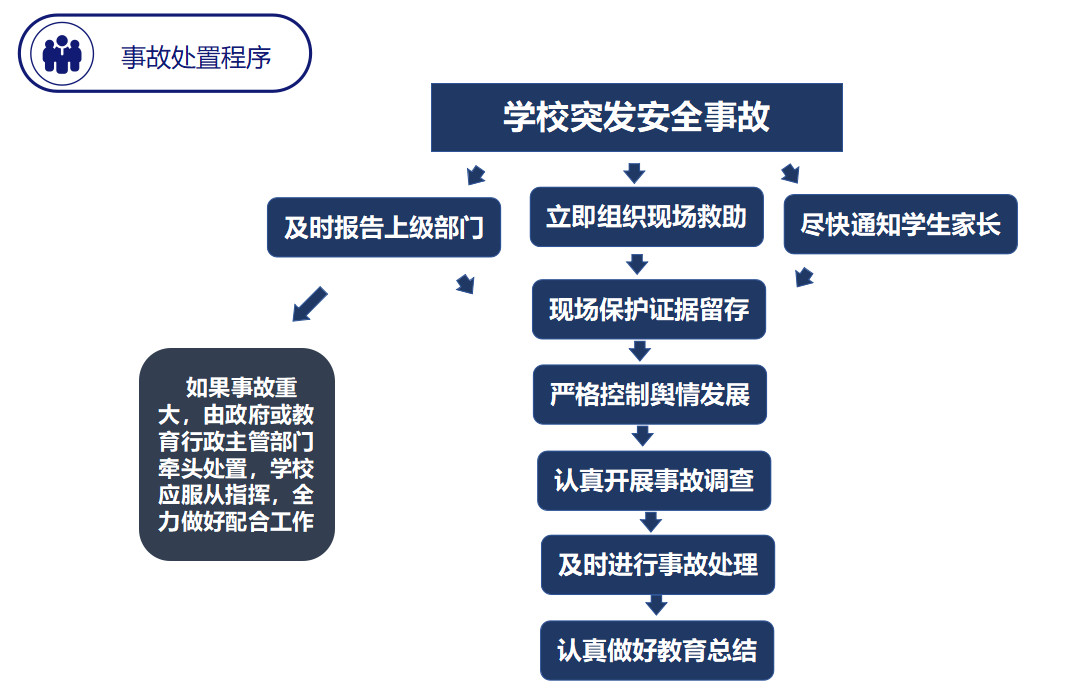 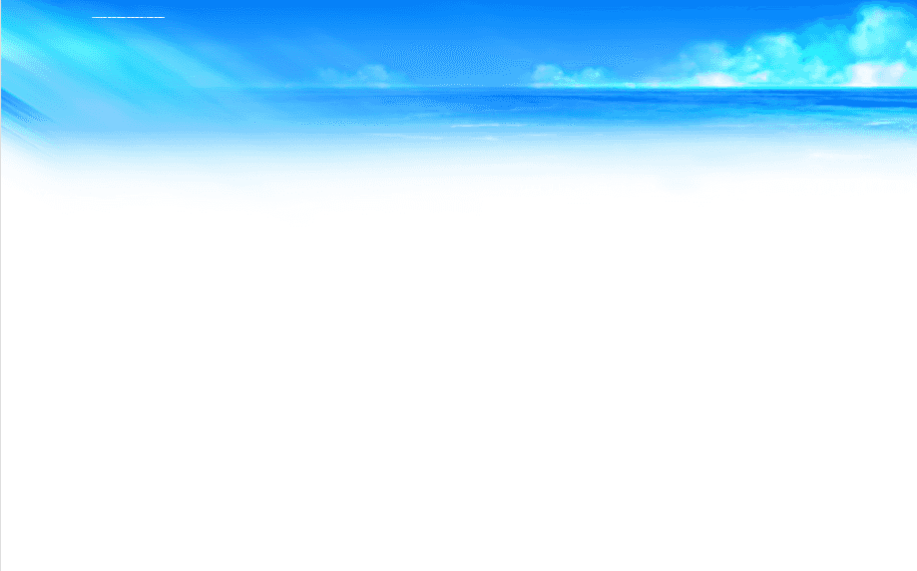 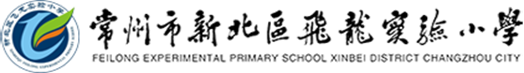 五、明确学校的考核与评价，加强责任心。
新学期，学校德育处和后勤处会加强对安全教育工作的考核。班级安全工作与正副班主任和教师的月考核（月安全奖）、评优评先挂勾。

    关键看：班级1530安全教育是否正常开展，班级安全文明岗是否有效落实，正副班主任和教师是否存在管理失职或过错。
（体育老师的备课有无体现安全教育设计，体育课开始时有没有进行安全教育。班级开展外出活动是否有安全预案）
    参考看：事故发生后是否积极及时、妥善处理，家校矛盾是否及时化解。